Datos segunda Ola vs información censal del CED
Martine Bosman
19/1/21
1
Datos Ola 2 por los 51 Barrios
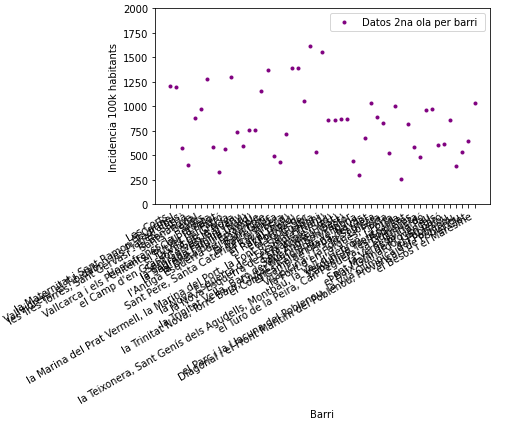 Incidencia de PCRs integrada de 21 Junio a 15 Diciembre 2020
Incidencia por 100k habitants
Población por barrio típica es de 20k habitants. El número de personas es del orden de la incidencia por 100k / 5
19/1/21
2
Datos censo por los 51 Barrios
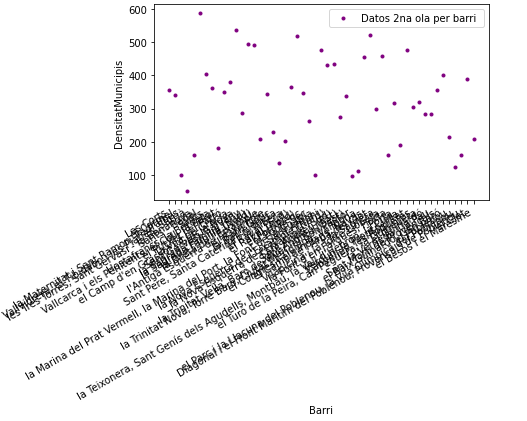 Densidad: habitants por hectaria
19/1/21
3
Datos Ola 2 por los 51 Barrios
Incidencia PCR por habitantes vs densidad de població
Normalizadas a los promedios:
     mean density = 309 
     incidencia media 100k = 818
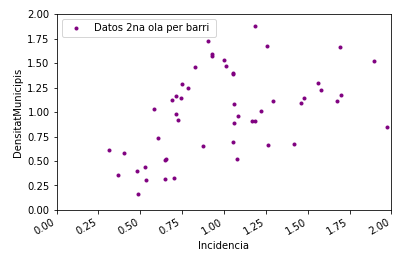 Se observa alguna correlación. Ver studio correspondiente mas abajo
Sants Badal
19/1/21
4
Datos censo por los 51 Barrios
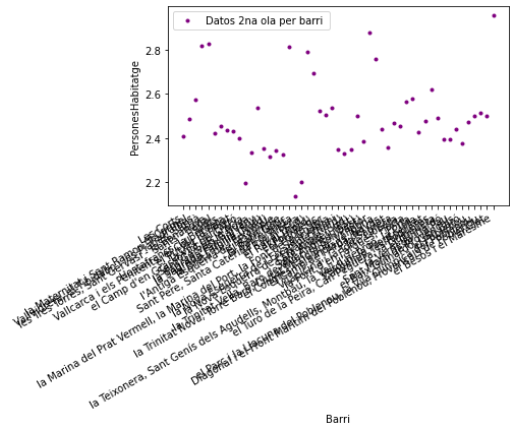 Número de personas por hogar
21/1/21
5
Datos Ola 2 por los 51 Barrios
Numero de personas por hogar vs densidad de població
Normalizadas a los promedios de persones habitatge = 2.5 
     incidencia media 100k = 818
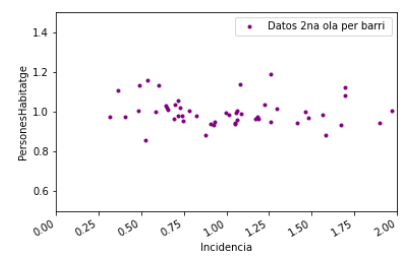 No correlation observed
19/1/21
6
Datos Ola 2 por los 51 Barrios
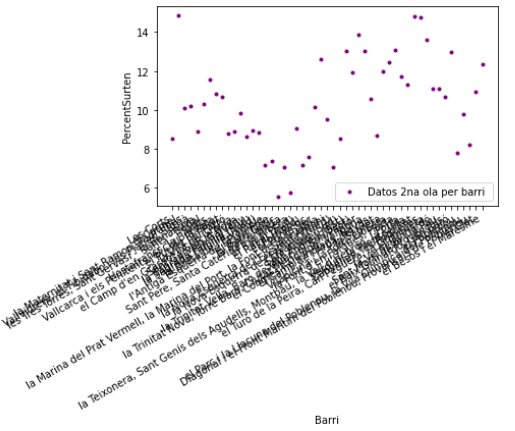 Percentage de personas que salen del barrio
No correlation observed
21/1/21
7
Datos Ola 2 por los 51 Barrios
Percentage de personas que salen del barrio vs densidad de població
Normalizadas a los promedios:
     mean percentage = 10.3%
     incidencia media 100k = 818
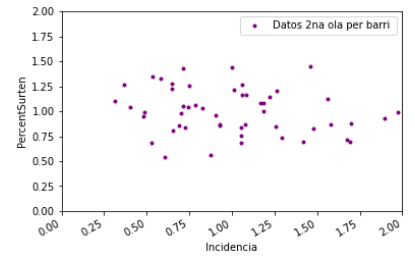 No correlation observed
19/1/21
8
Perfil sexo y edad de los diagnosticados en los datos
Ola 1 : hasta 21/062020
Ola 2 : del 21/06/2020 hasta 15/12/2020
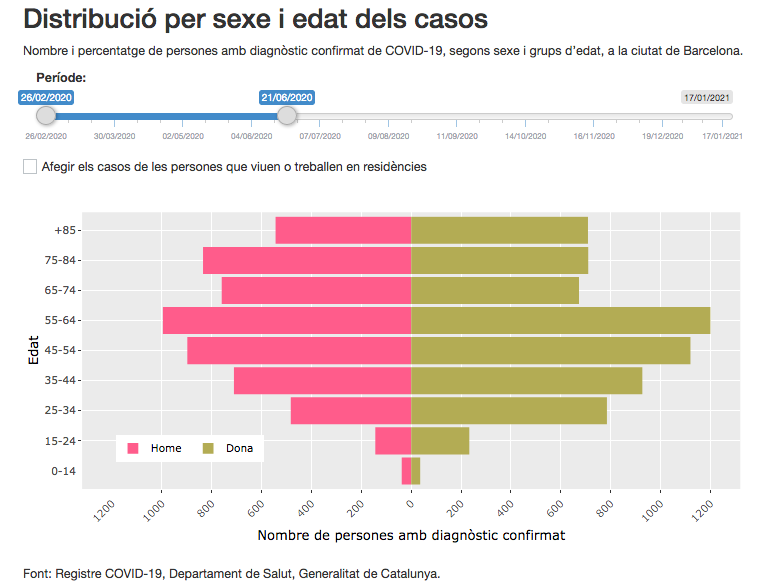 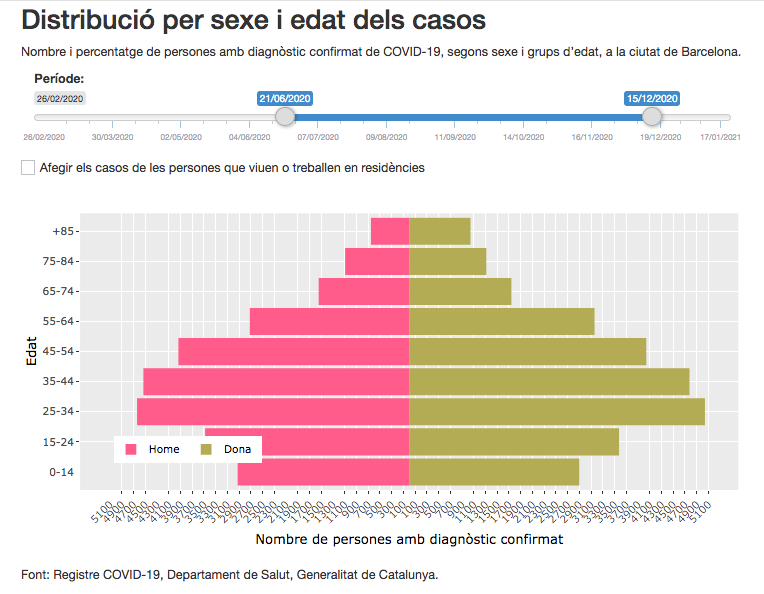 19/1/21
9
Perfil sexo y edad de los diagnosticados en los datos
Al principio, solo se hacian PCR a las personas con sintomas en el hospital, la mayoria personas de mas edad. Durante la segunda ola se empezó a hacer PCR a los contactos. Actualmente en la simulación la probabilidad de ser diagnosticado en funcción de la edad ha sido tomado del perfil de edad de los diagnosticados en la primera ola.
Ola 1 : hasta 21/062020
Ola 2 : del 21/06/2020 hasta 15/12/2020
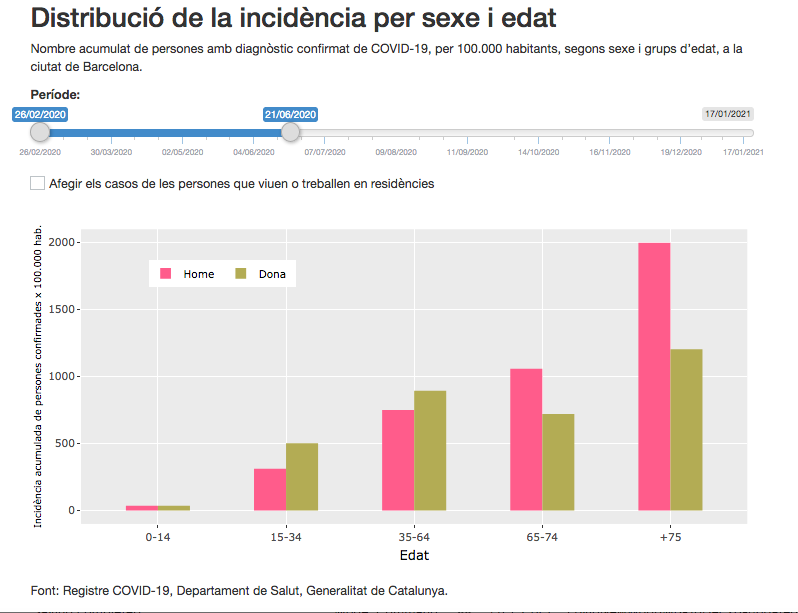 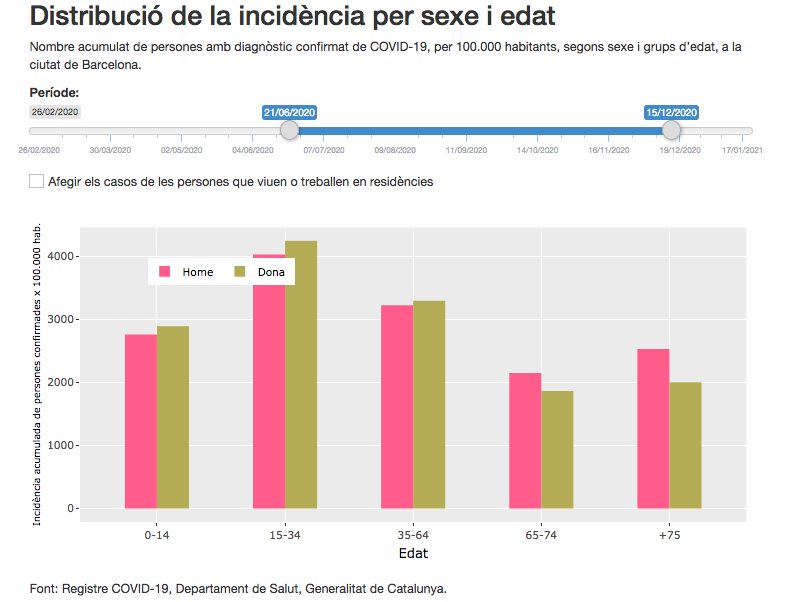 19/1/21
10
Current characteristics of diagnosed in the simulation
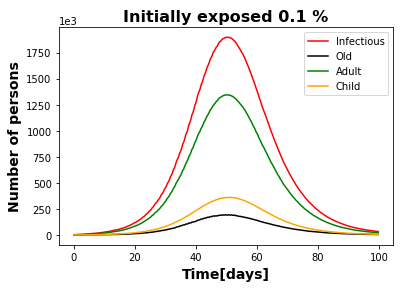 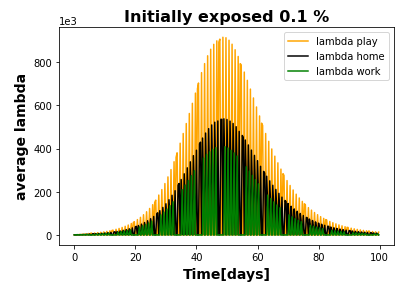 SimulatIon:
      55% “old” , 44% “adult”, <1% “child 
Data:
      65% “old” , 35% “adult”, <1% “child in Ola1
      25% “old” , 56% “adult”, 19% “child in Ola2
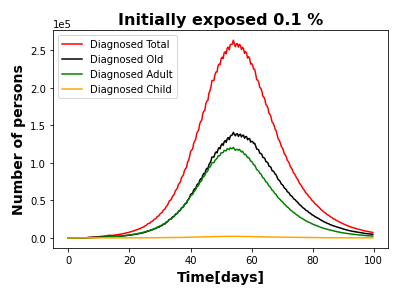 Caveat: one has to keep in mind when interpreting the results following below, that we compare data of Ola2 with simulation better suited for Ola 1. We will need to compare also to data from Ola 1, and implement a version of the probability of being diagnosed applicable to Ola 2
19/1/21
11
Distributions normalized to mean
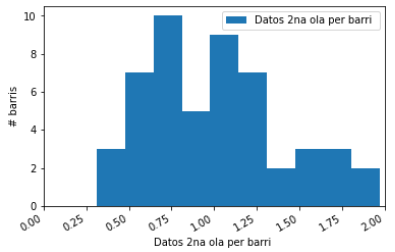 DATOS
diagnosed
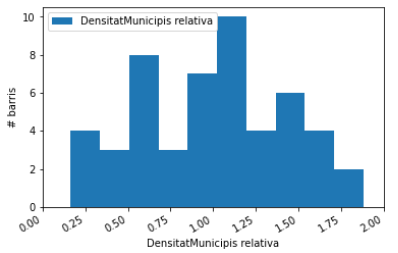 Las fluctuaciones de los diagnosticados entre barris es del orden de 50% en los datos (Ola 2) 
Del orden de 25% en los diagnosticados en la simulación 
Muy pequeña en los infectious en la simulación
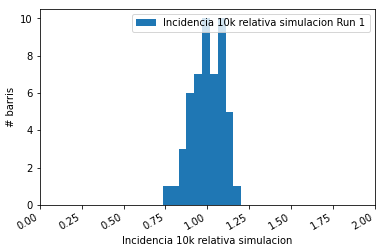 SIMULACION
diagnosed
La densitad varia bastante entre barrios
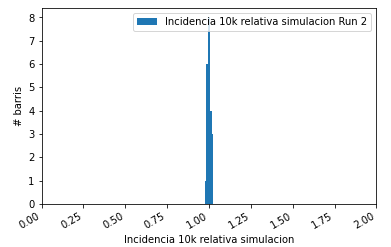 SIMULACION
infectious
12
21/1/21
Studying correlations of simulation (0.1% configuration ) with intrinsic properties of the census
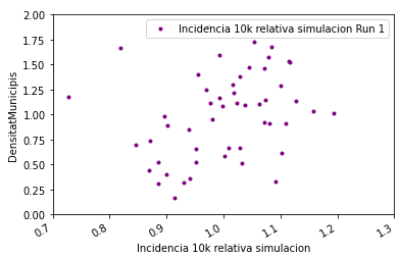 Run 1 y Run 2 son simulaciones con distinta muestra aleatoria de los infectados iniciales. La disperción de diagnosticados en función del barri es sistemática, no estadística
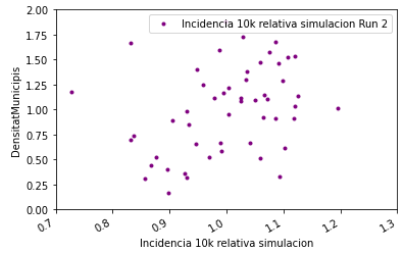 Se observa una cierta correlación entre la incidencia y la densitat:
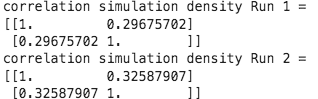 21/1/21
13
Studying correlations of data with intrinsic properties of the census
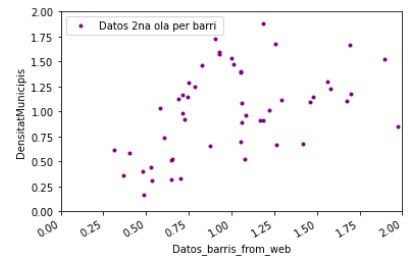 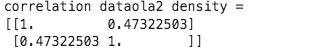 19/1/21
14
Studying correlations of simulation (0.1% configuration ) with data
2 regions with x10diff in density
Poble Sec
40k habitants
Sant Antoni
Raval Nord, Sud
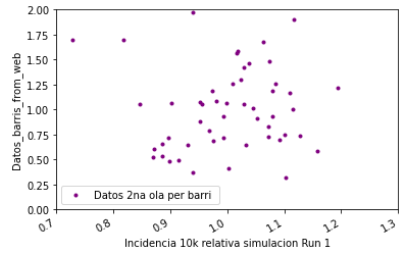 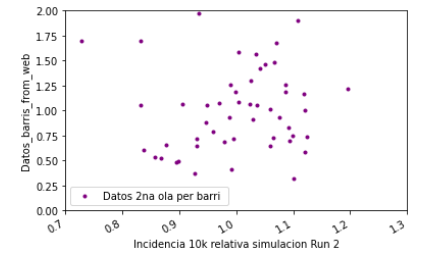 Removing 4 outliers
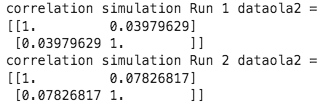 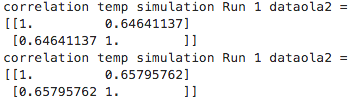 19/1/21
15
Studying correlations of simulation (0.1% configuration ) with intrinsic properties of the census
In the next slides we study both diagnosed and infectious persons
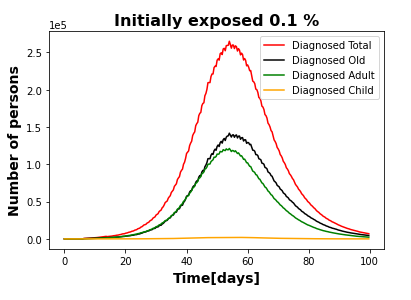 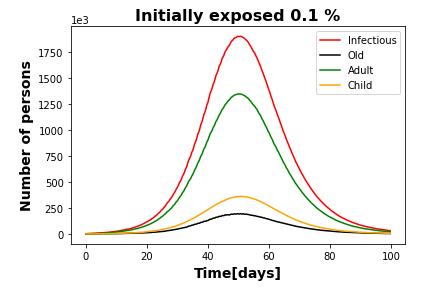 One should keep in mind that infectious are mostly adults, while diagnosed people are shared between old and adults.
When comparing to data, the current age profile of probability for an infectious to be diagnosed is more appropriate for Ola1 than for Ola 2
SimulatIon:
      55% “old” , 44% “adult”, <1% “child 
Data:
      65% “old” , 35% “adult”, <1% “child in Ola1
      25% “old” , 56% “adult”, 19% “child in Ola2
20/1/21
16
Correlations of simulation with population density: what is its origin?
DensitatBarri
Percentatge “old” >65
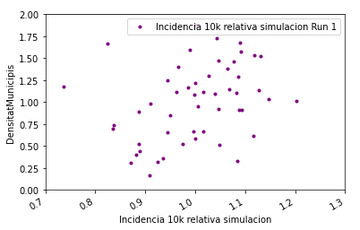 diagnosed
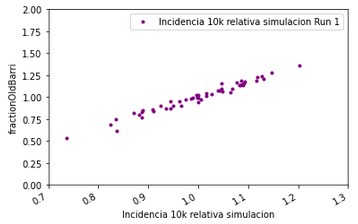 diagnosed
diagnosed
Incidencia diagnosed
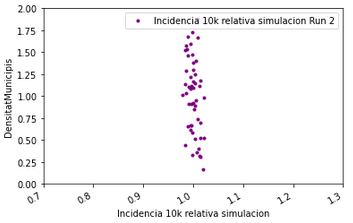 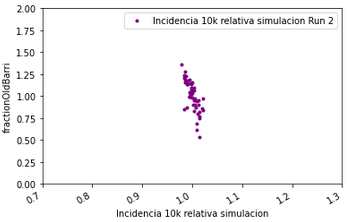 infectious
infectious
Incidencia infectious
21/1/21
There is a very strong positive correlation between rate of diagnosed people and the fraction of “Old” persons in a “barri”, while there is a negative correlation of infectious is  with the fraction of “adult”.
17
Correlations of simulation with population density: what is its origin?
Fraction of old vs density
Diagnosed vs density
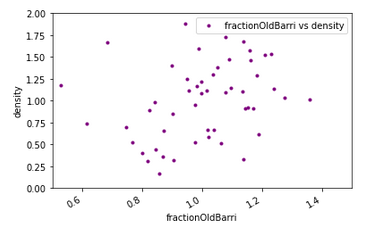 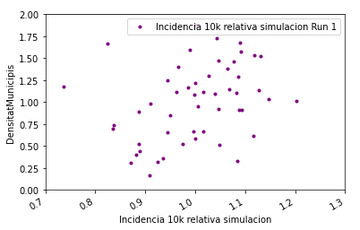 diagnosed
diagnosed
The correlation between rate of diagnosed with density of “barri” that we observe in simulation (left plot) is the result of the correlation between the fraction of “old” and the density of the “barri” (right plot).
It is good to remember that correlation does not mean causality. Here the relevant underlying causal effect in the model is that the probability for a person to be diagnosed by PCR is much higher for “old” than “adult”, 
We see some anticorrelation in infectious, because they are dominated by adult, and the higher the fraction of old in a “barri”, the lower the fraction of adult.
21/1/21
18
Correlations of data with census characteristics
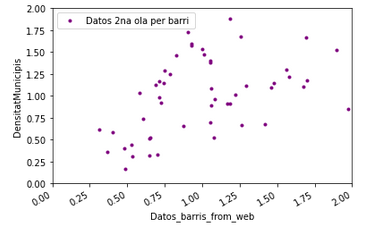 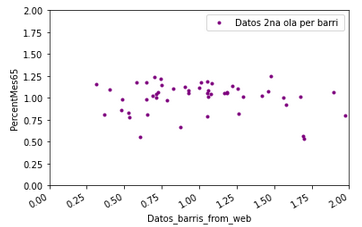 diagnosed
Density
> 65y
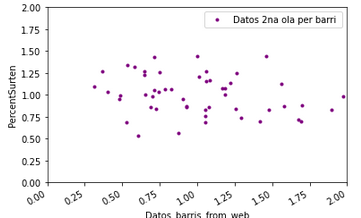 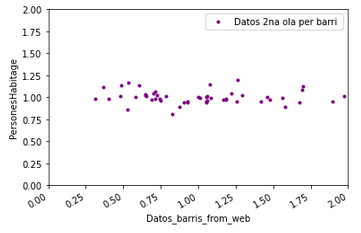 mobility
Home size
22/1/21
19
Correlations of simulation diagnosed with census characteristics
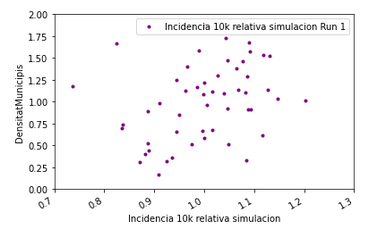 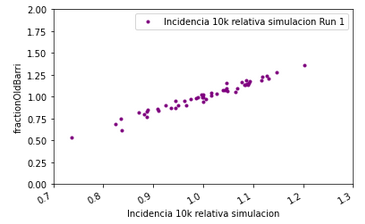 diagnosed
> 65y
Density
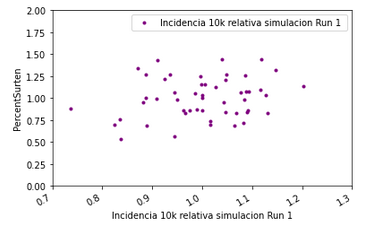 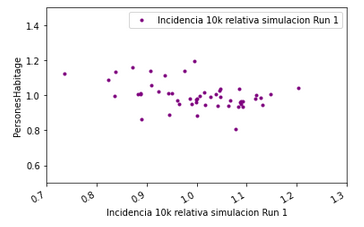 mobility
Home size
22/1/21
20
Correlations of simulation infectious with census characteristics
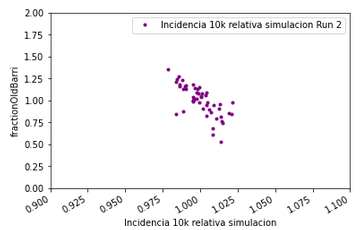 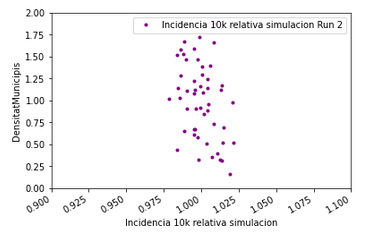 diagnosed
Density
> 65y
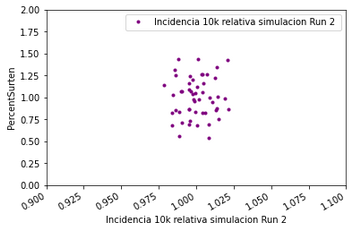 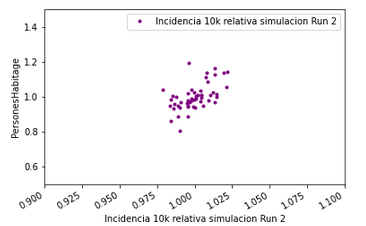 mobility
Home size
22/1/21
21
Sanity check info censo 2011 and more recent (2019)
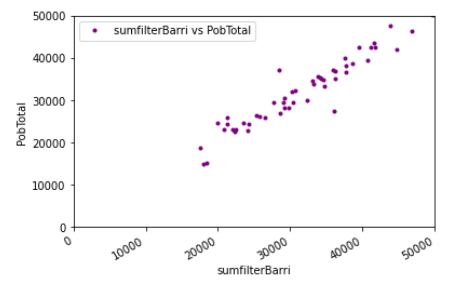 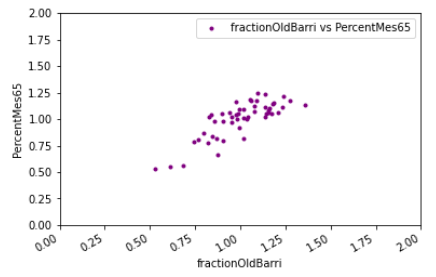 diagnosed
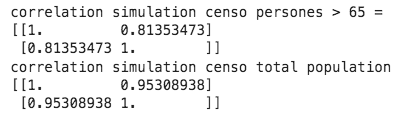 Good correlation is observed
NB: percentage is defined as >=65 (2011) and >65 (2019)
22/1/21
22
To-do list
Provide data Ola 1
Provide data Ola 1 & Ola 2 including “residencies”
Provide age dependent probability of being diagnosed more suited for Ola 2
Release the analysis code
Implement mobility data
Etc.
22/1/21
23